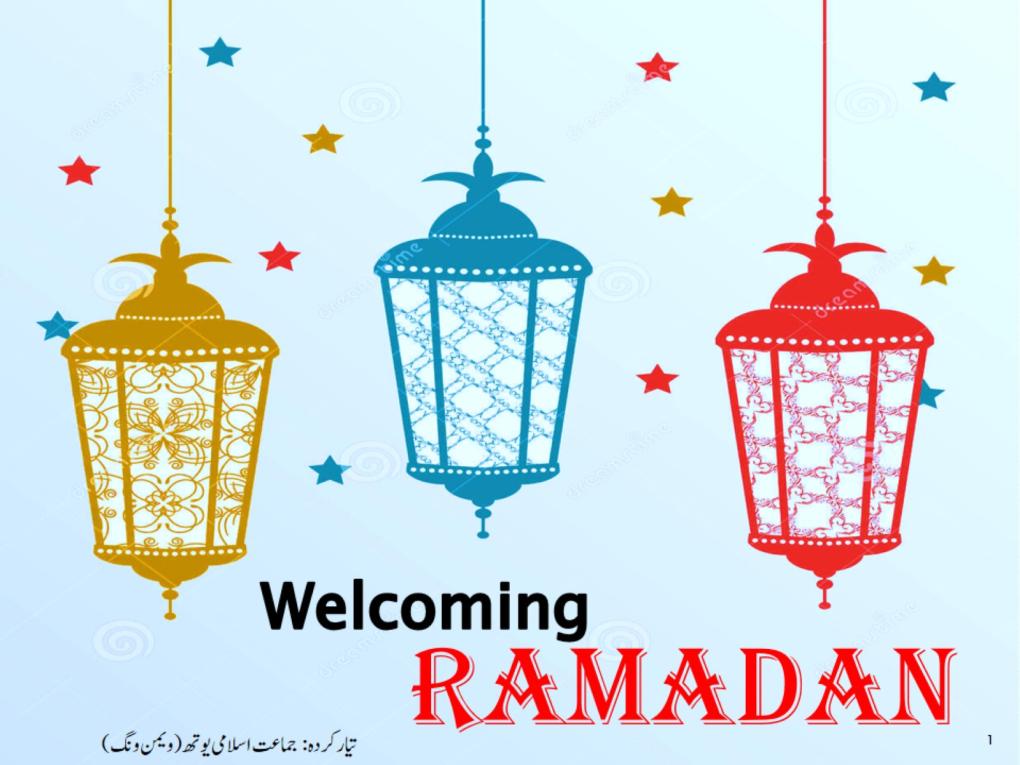 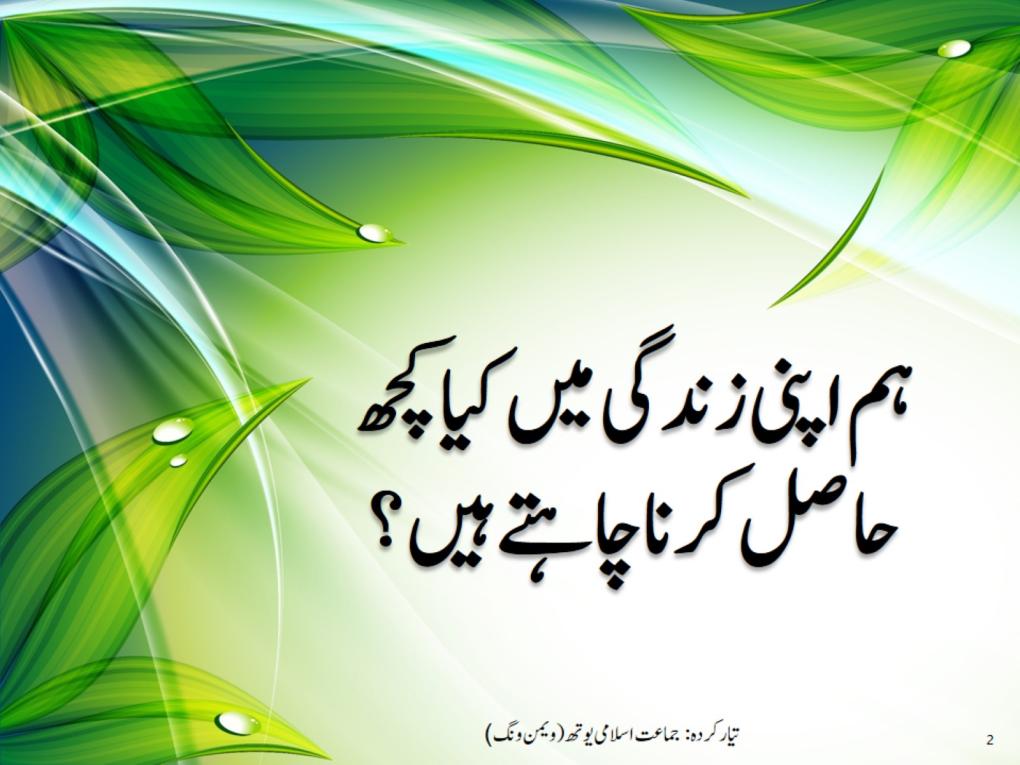 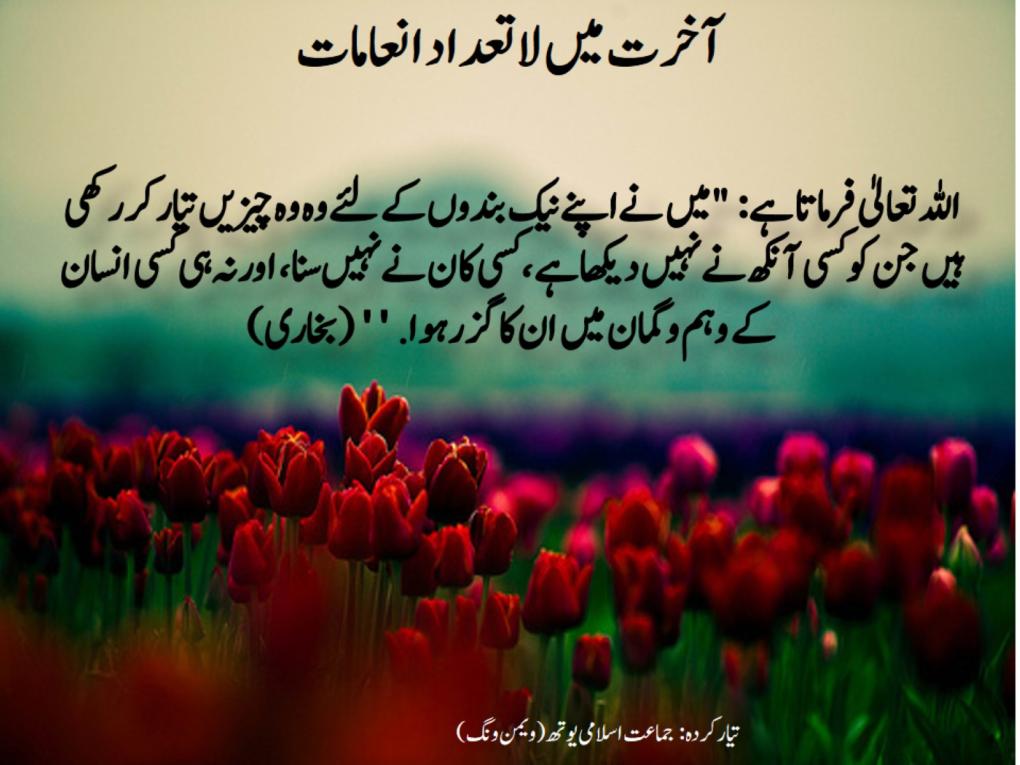 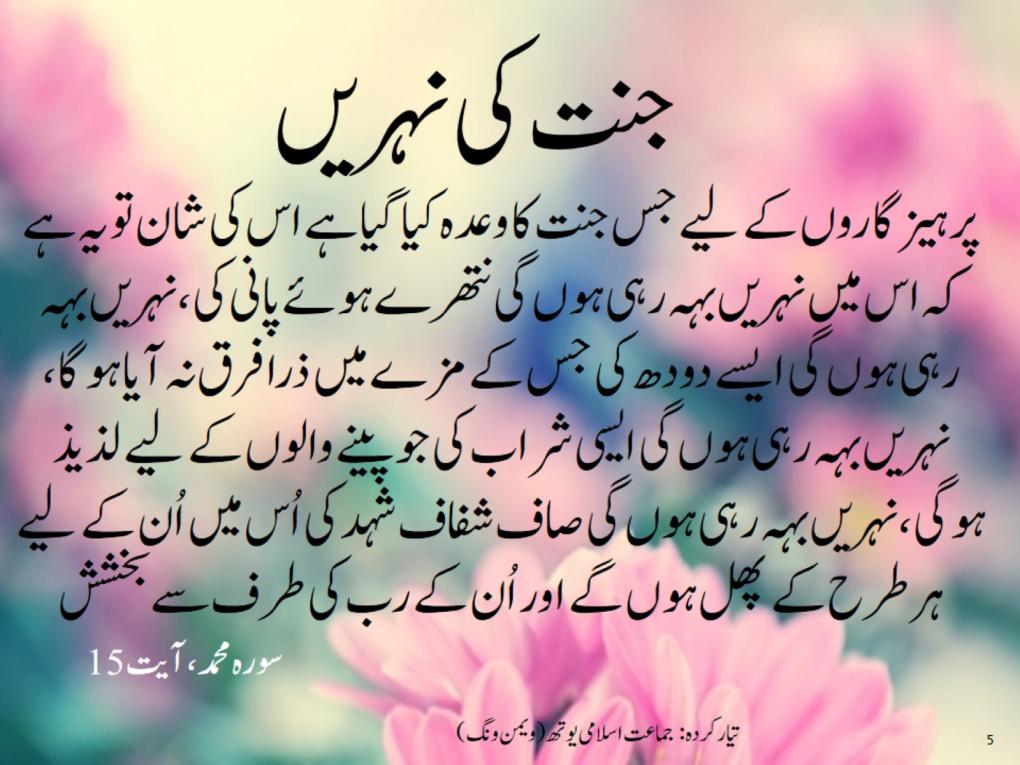 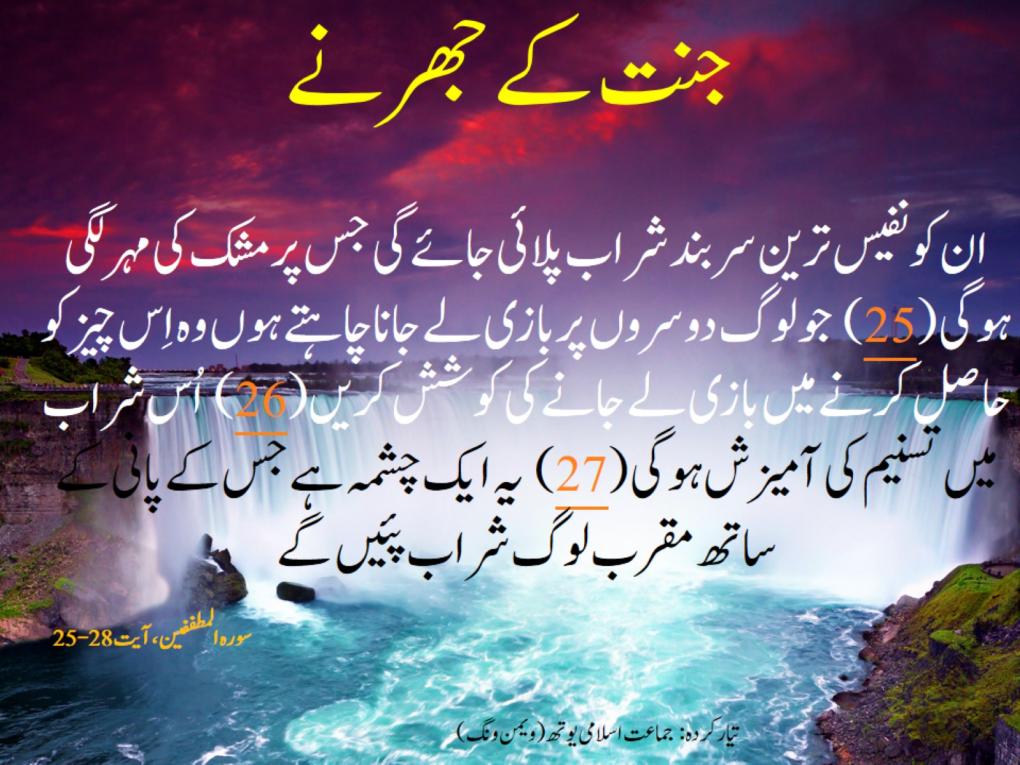 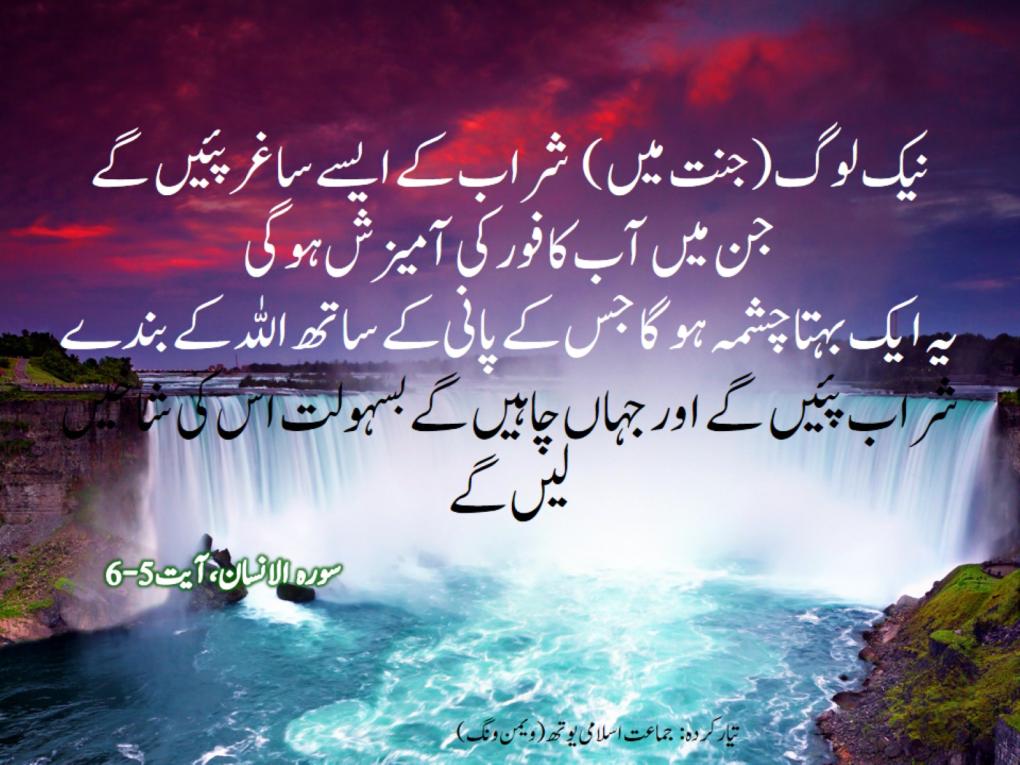 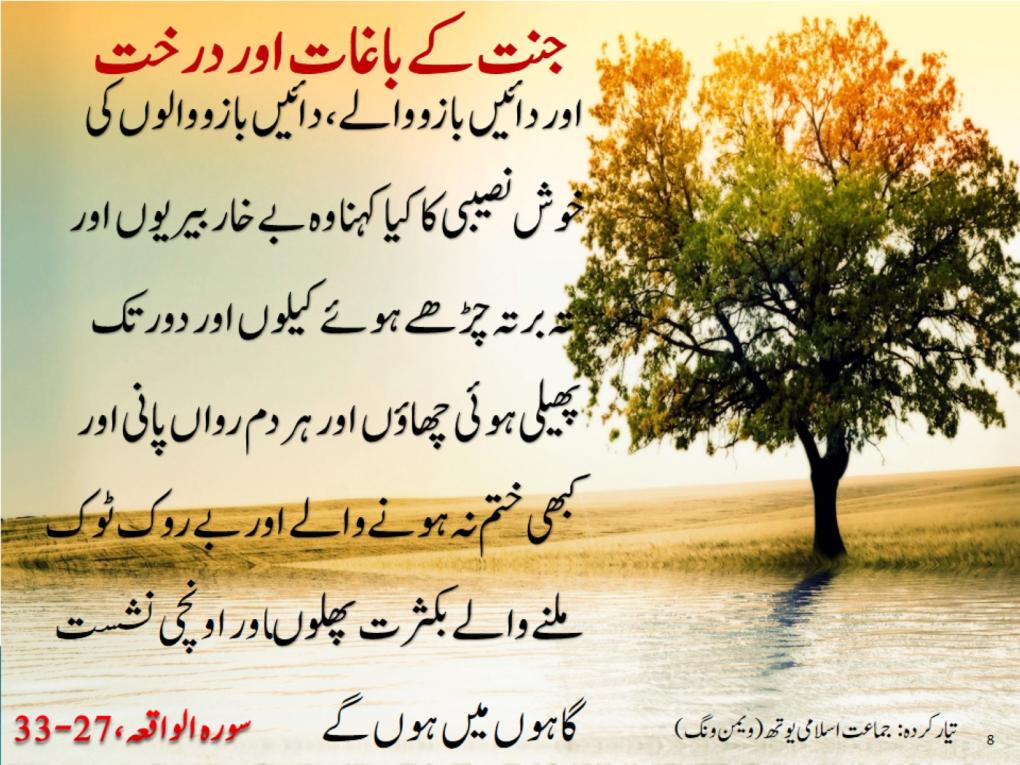 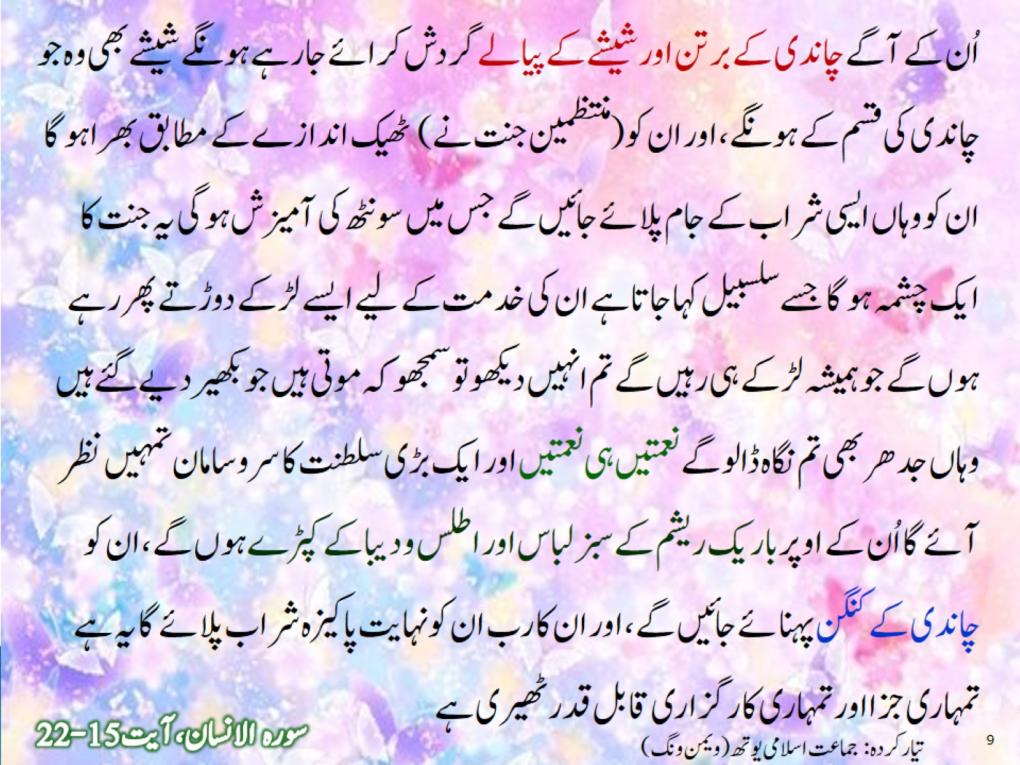 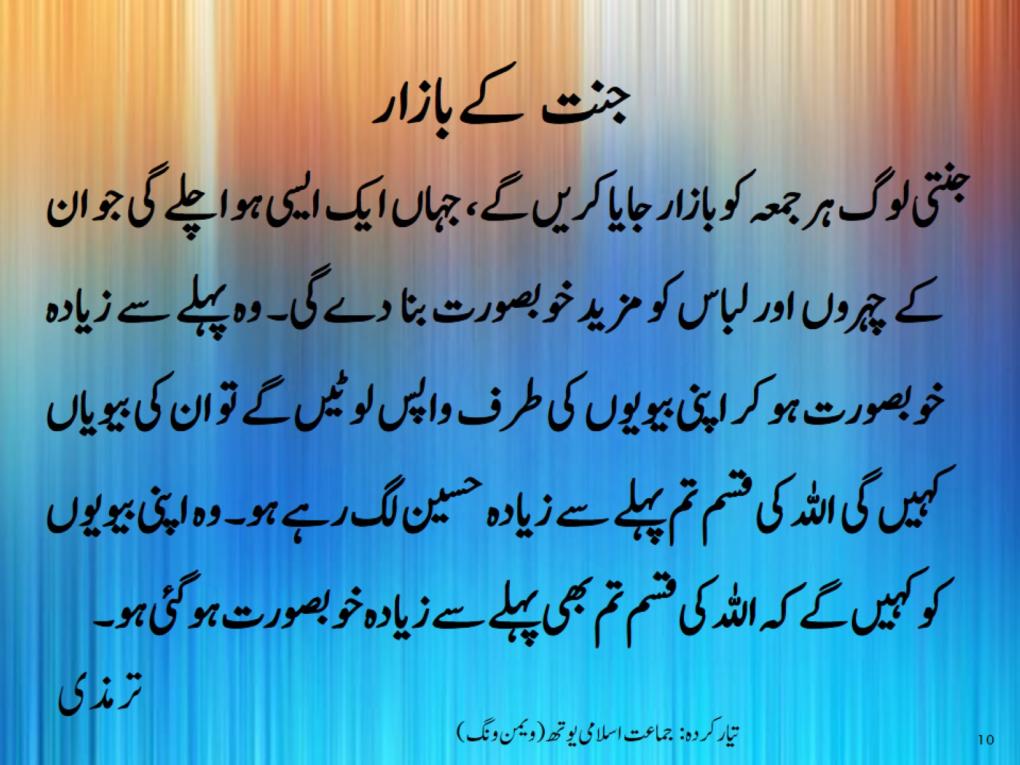 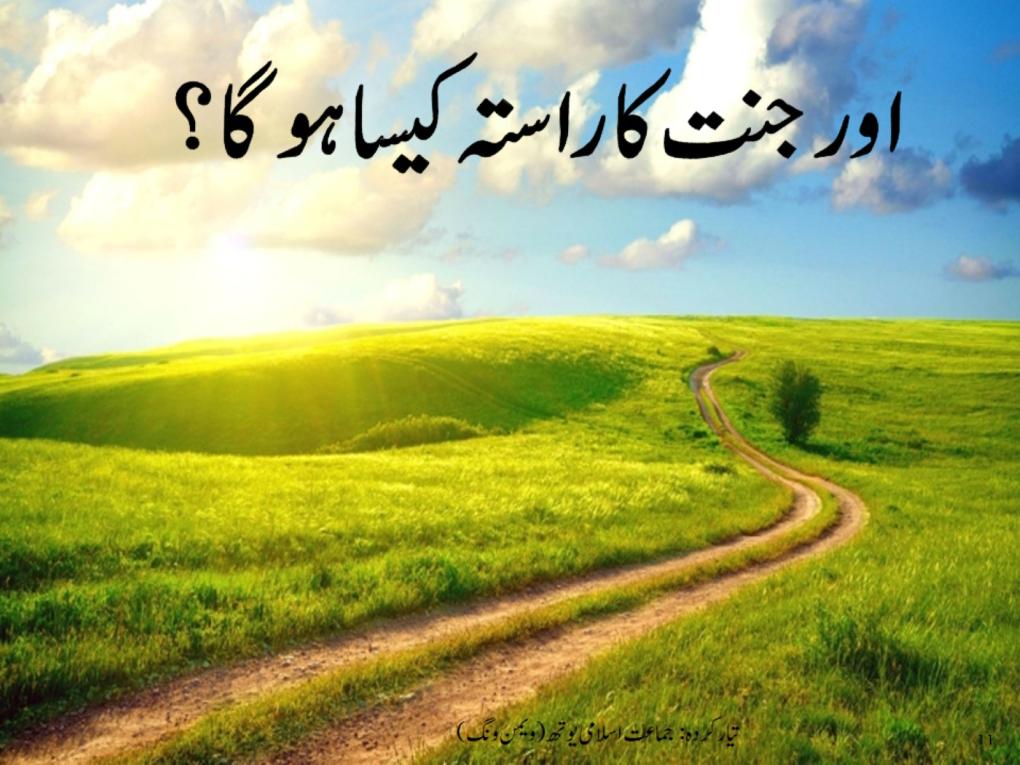 اور جنت کا راستہ کیسا ہو گا؟
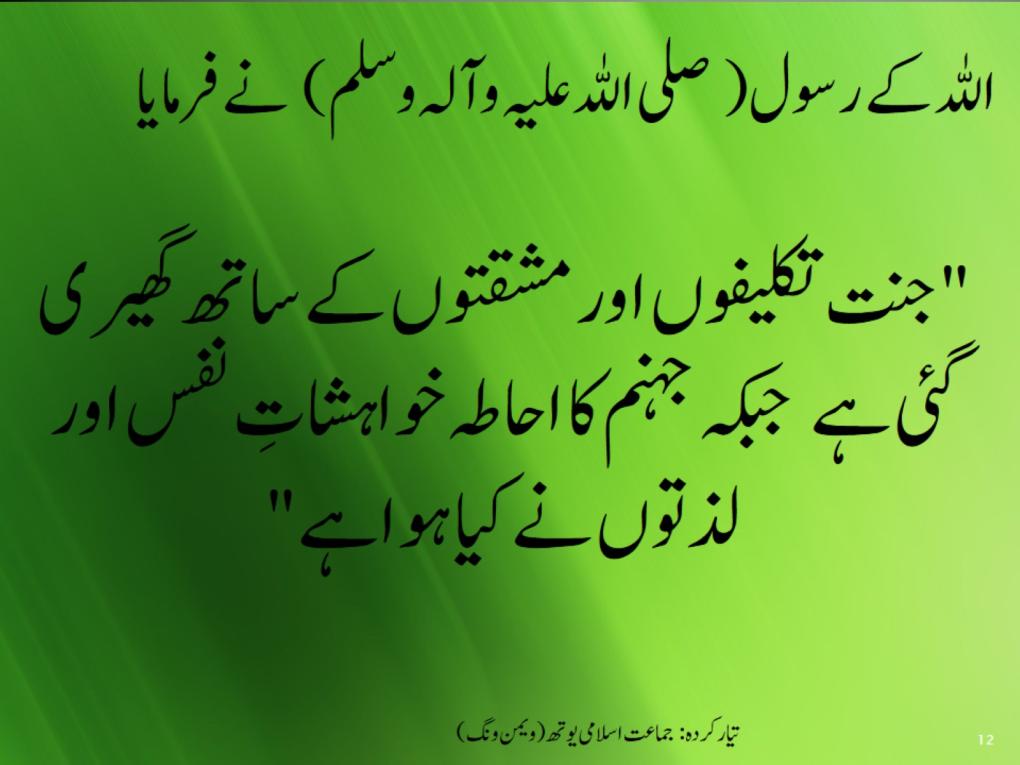 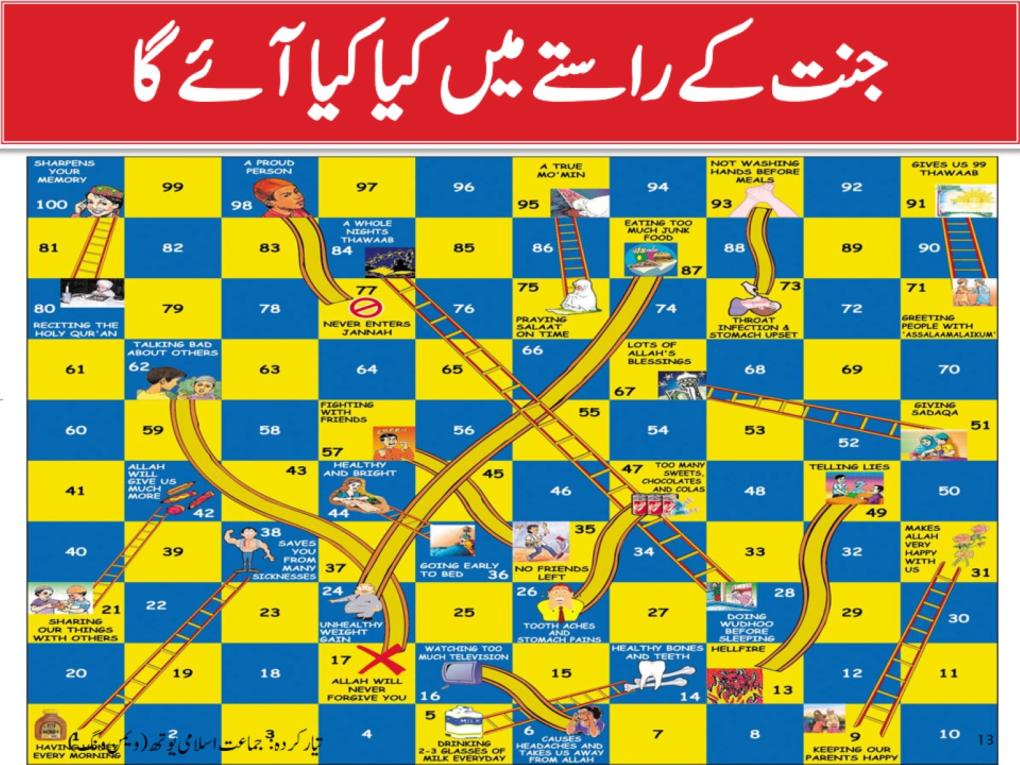 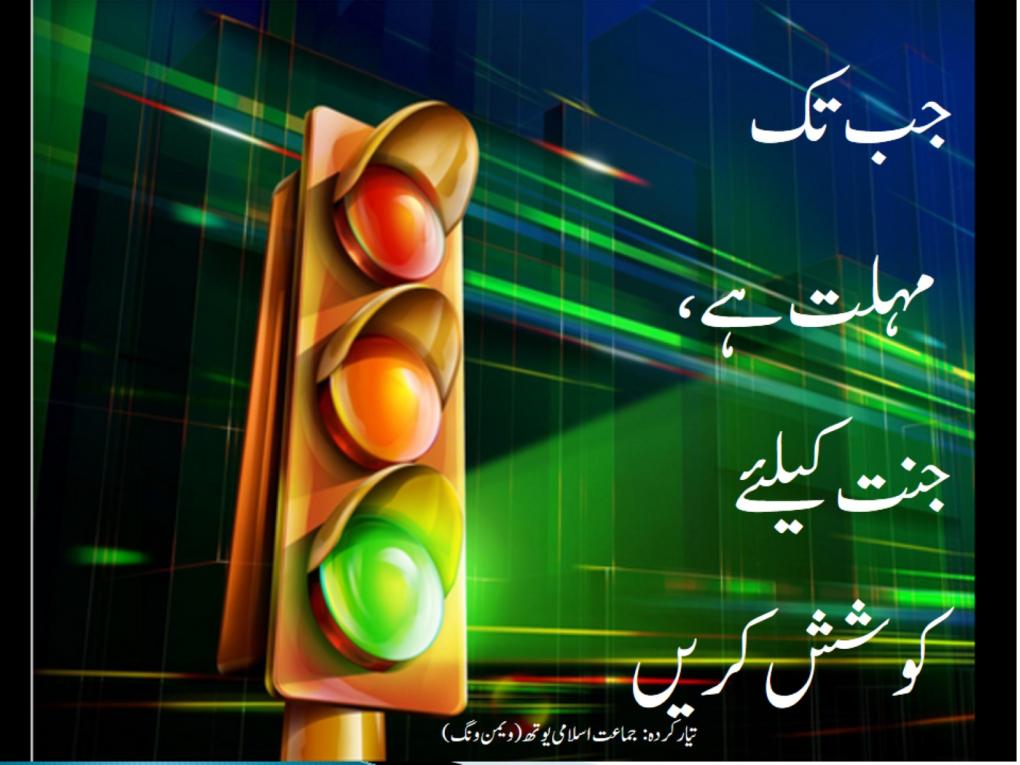 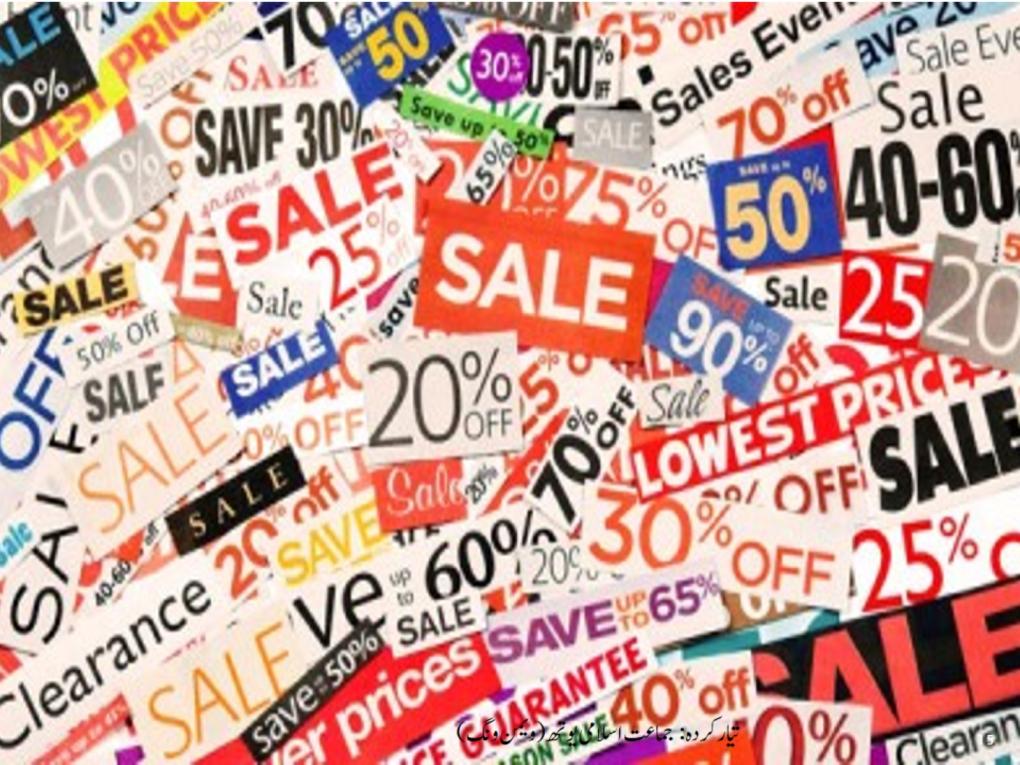 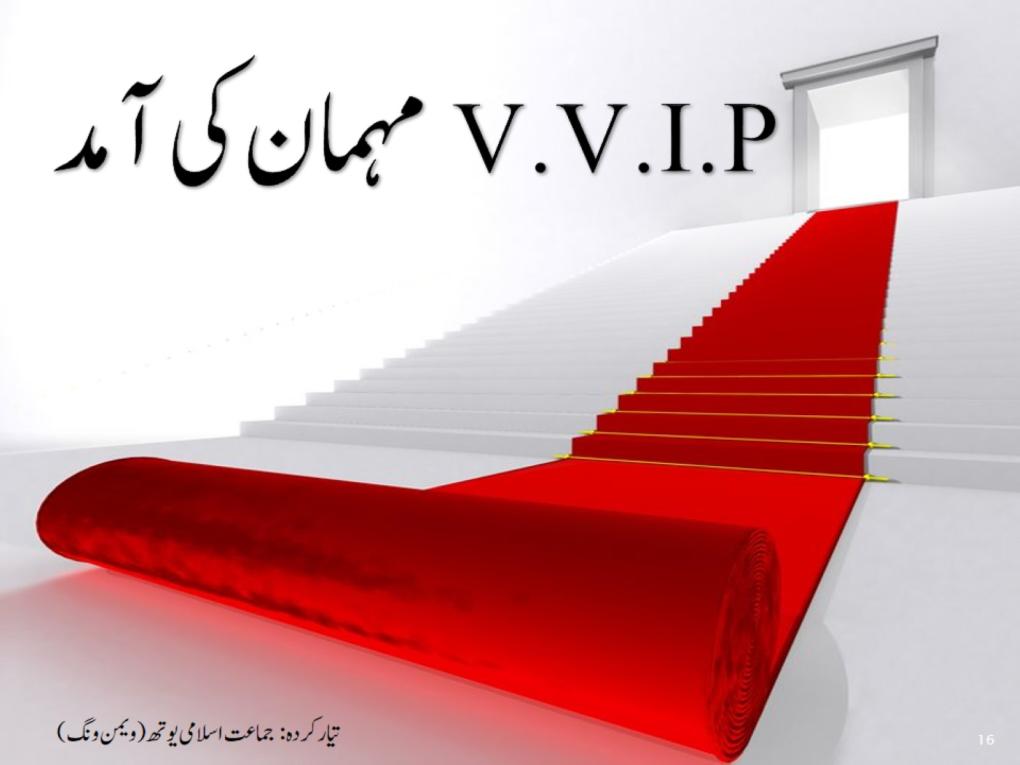 مہمان کی آمد V.V.I.P
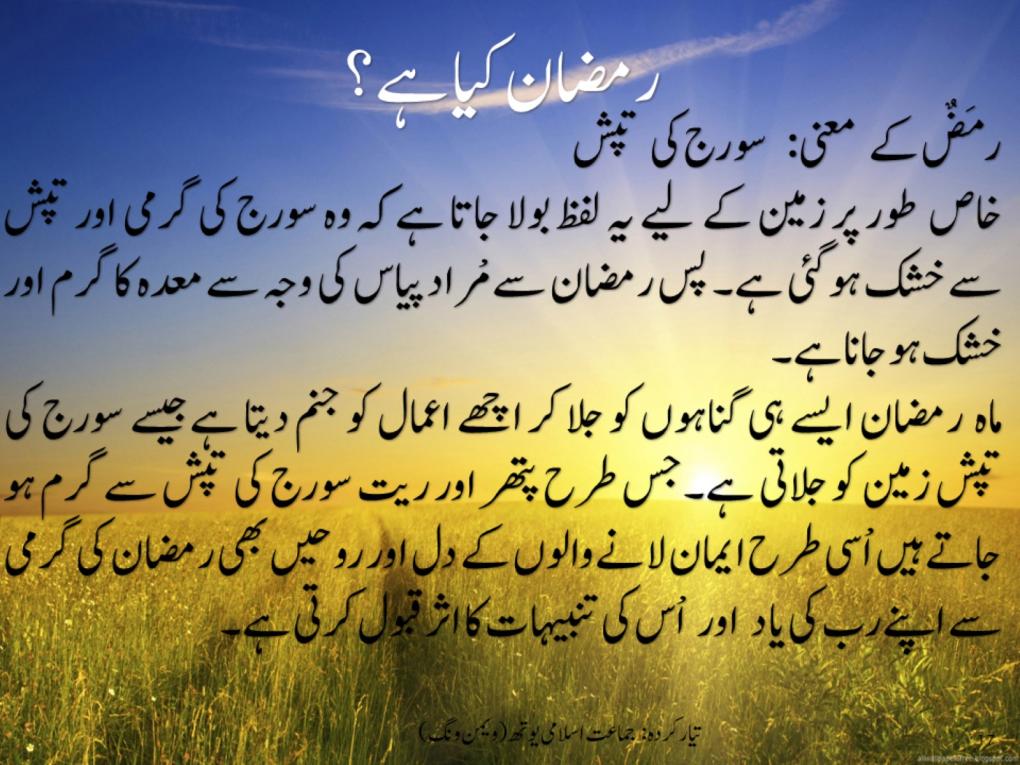 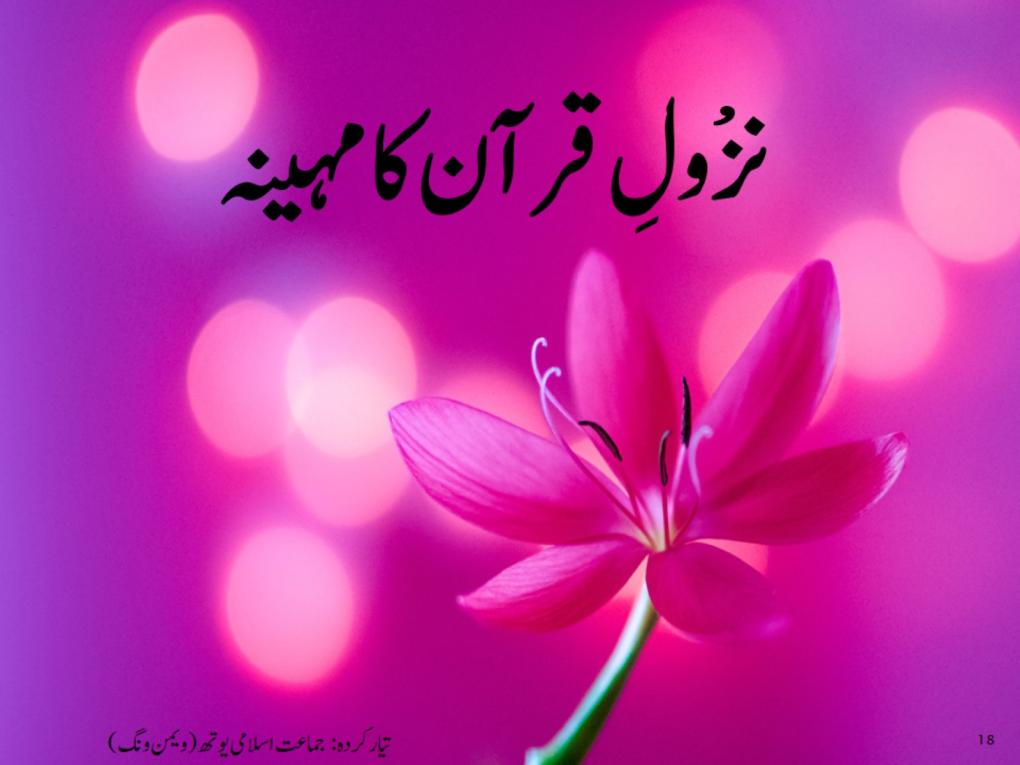 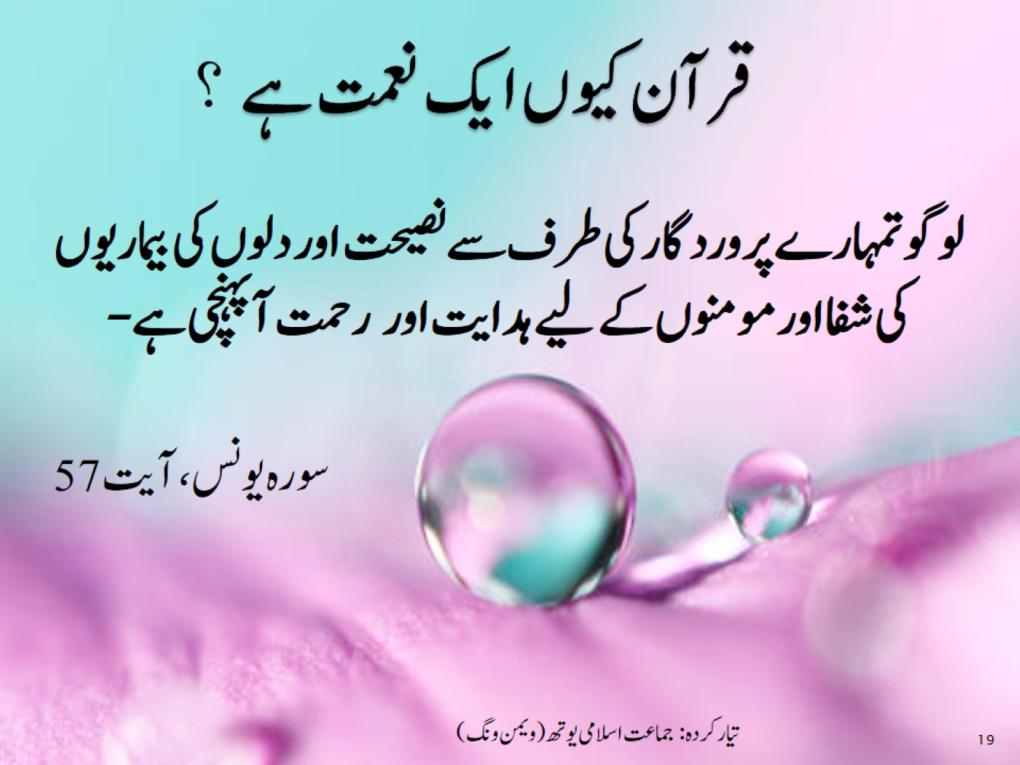 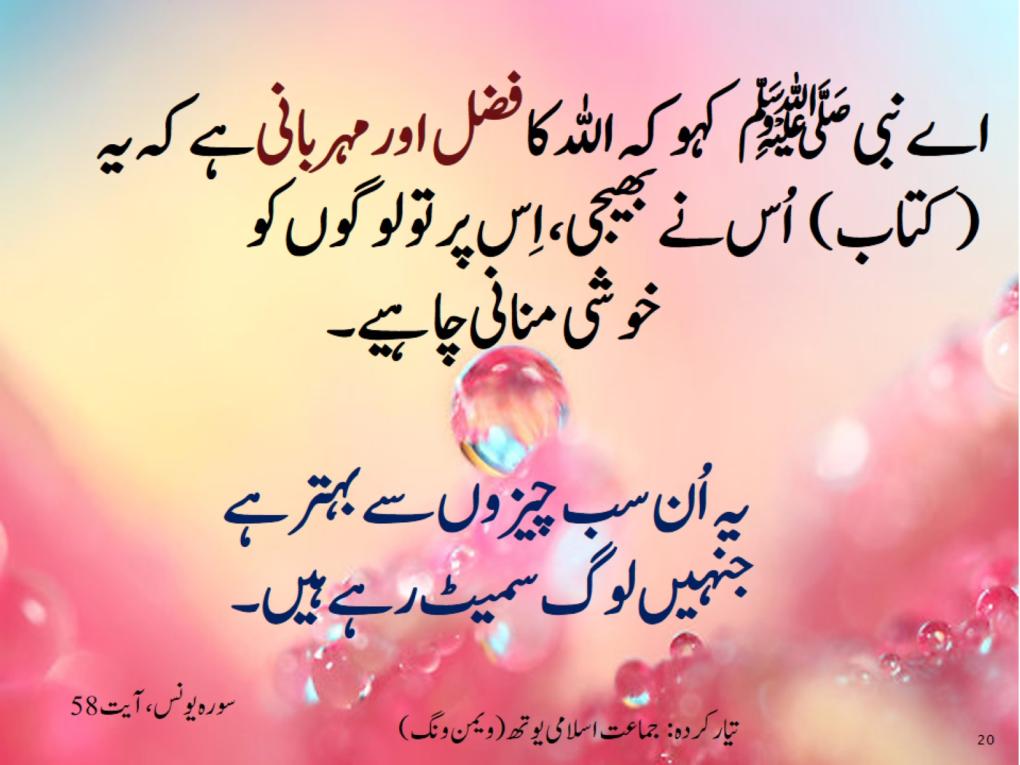 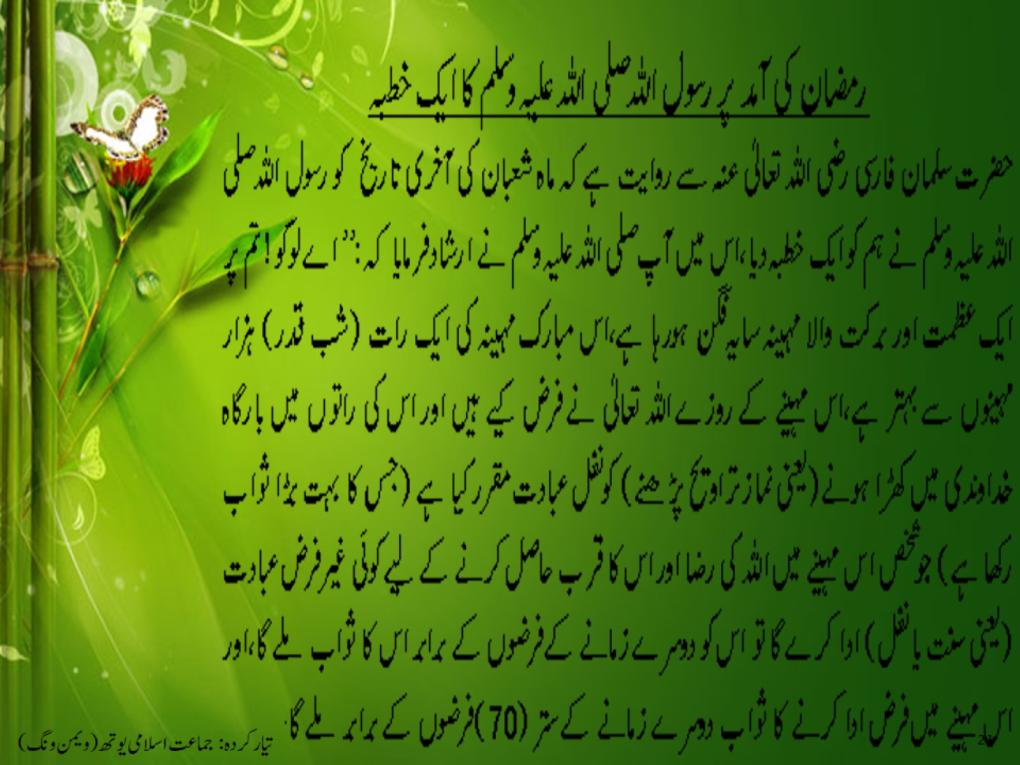 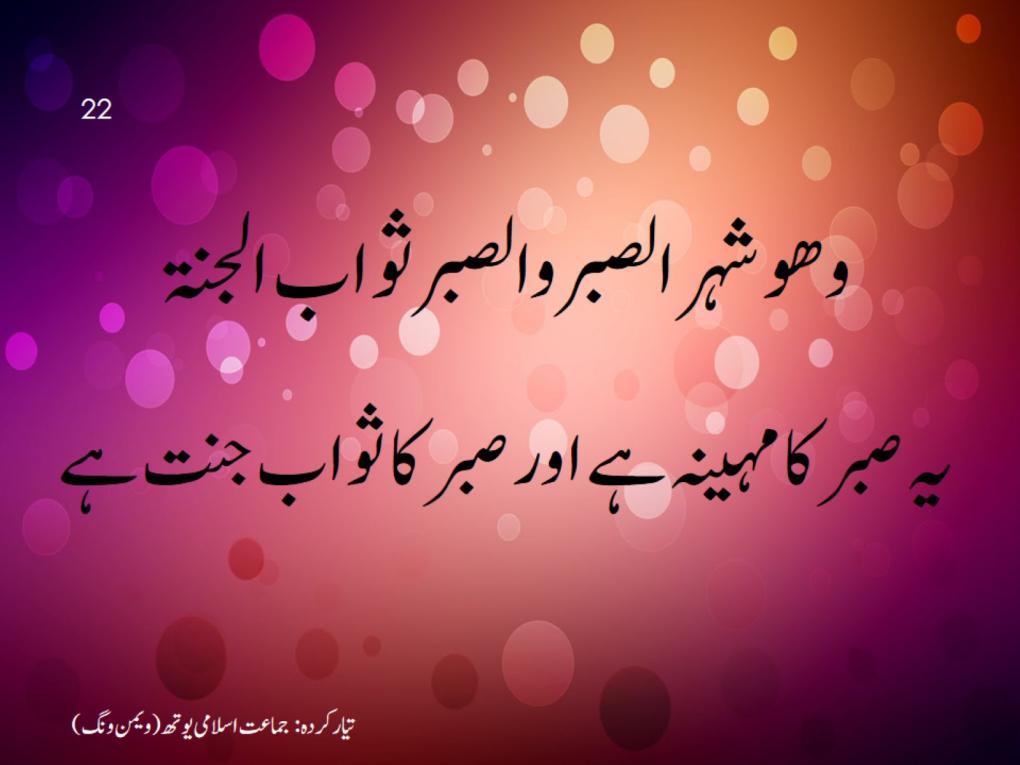 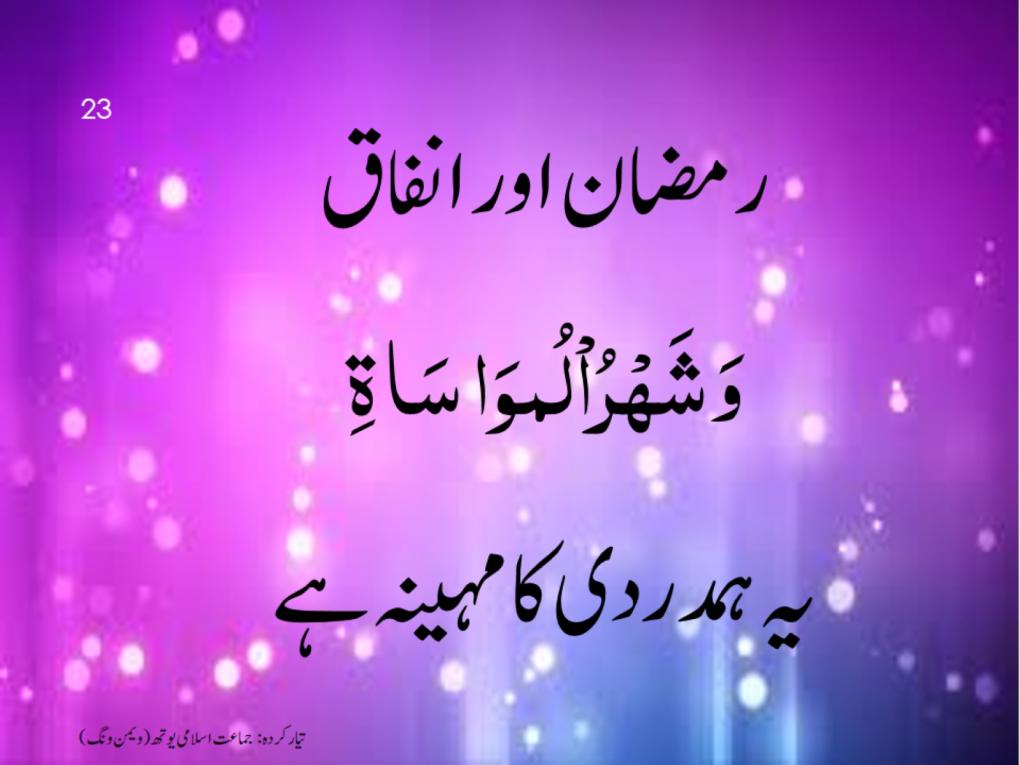 رمضان اور انفاقوَشَھْرُاْلُموَا سَا ۃِیہ ہمدردی کا مہینہ ہے
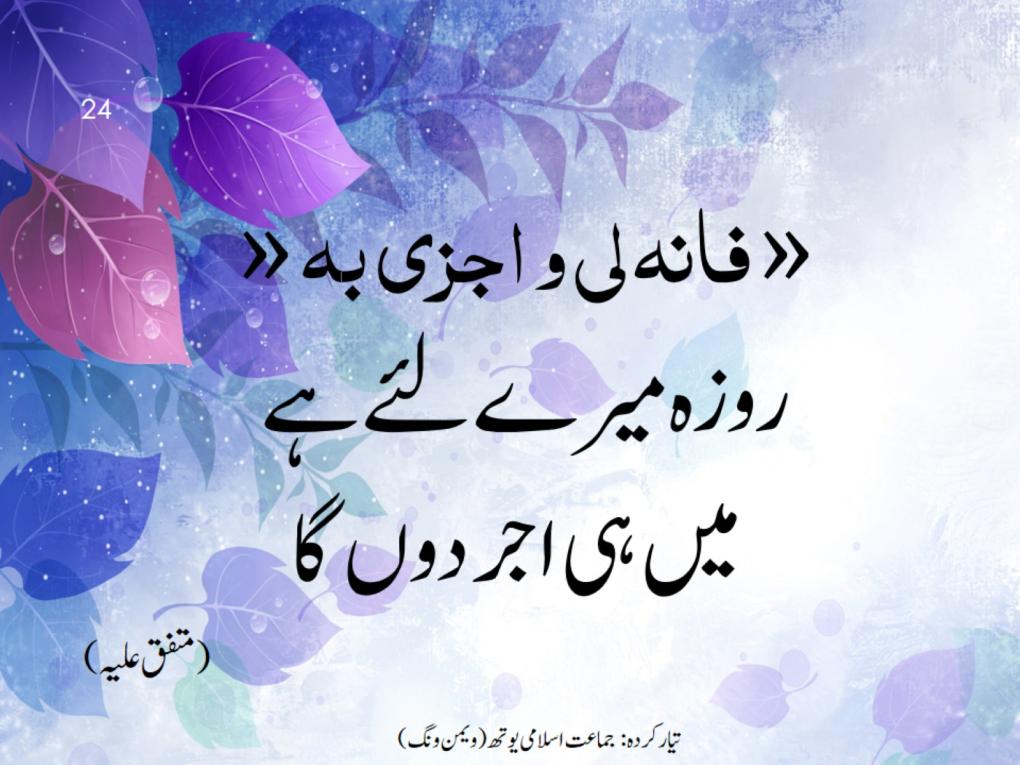 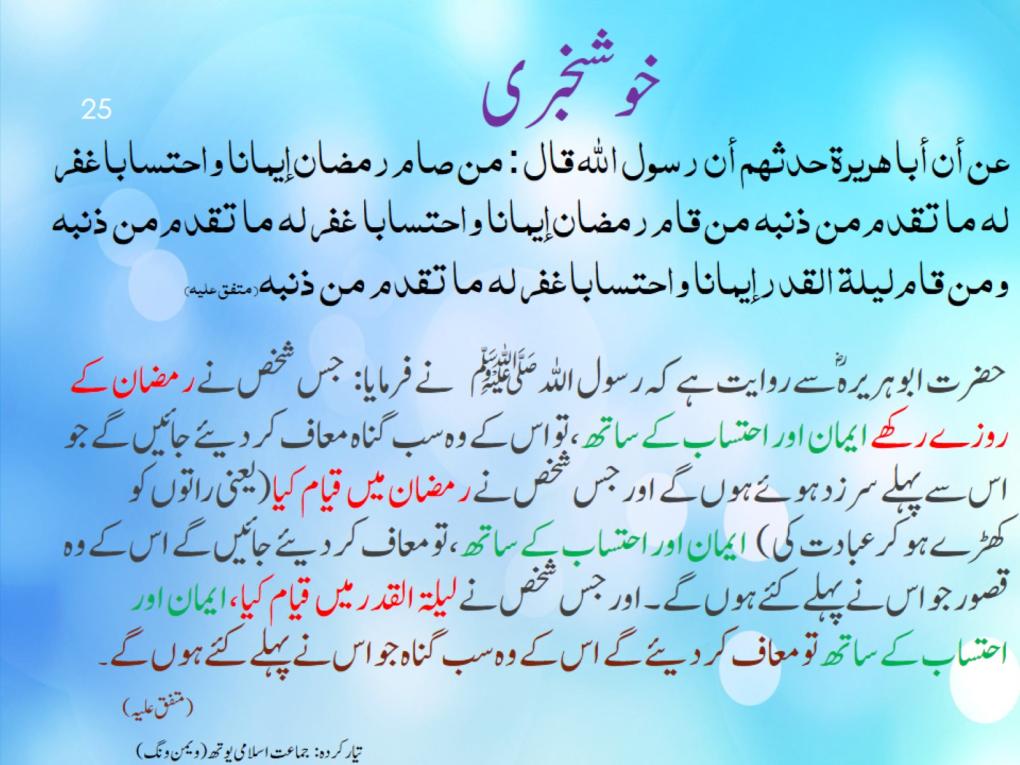 خوشخبری
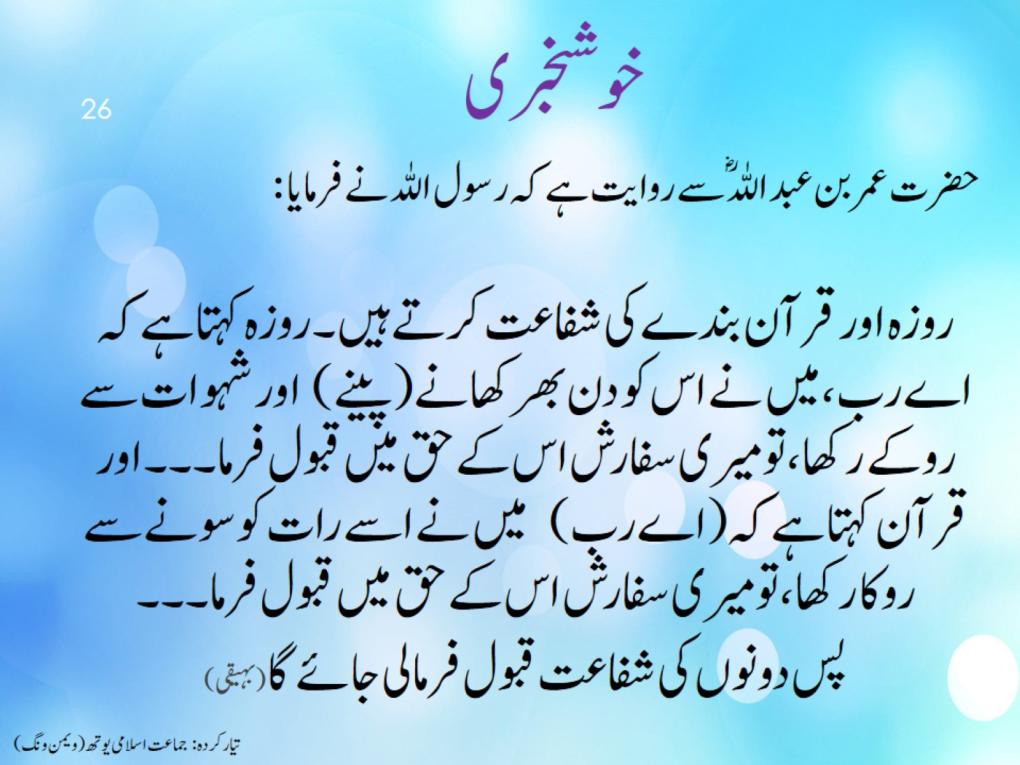 خوشخبری
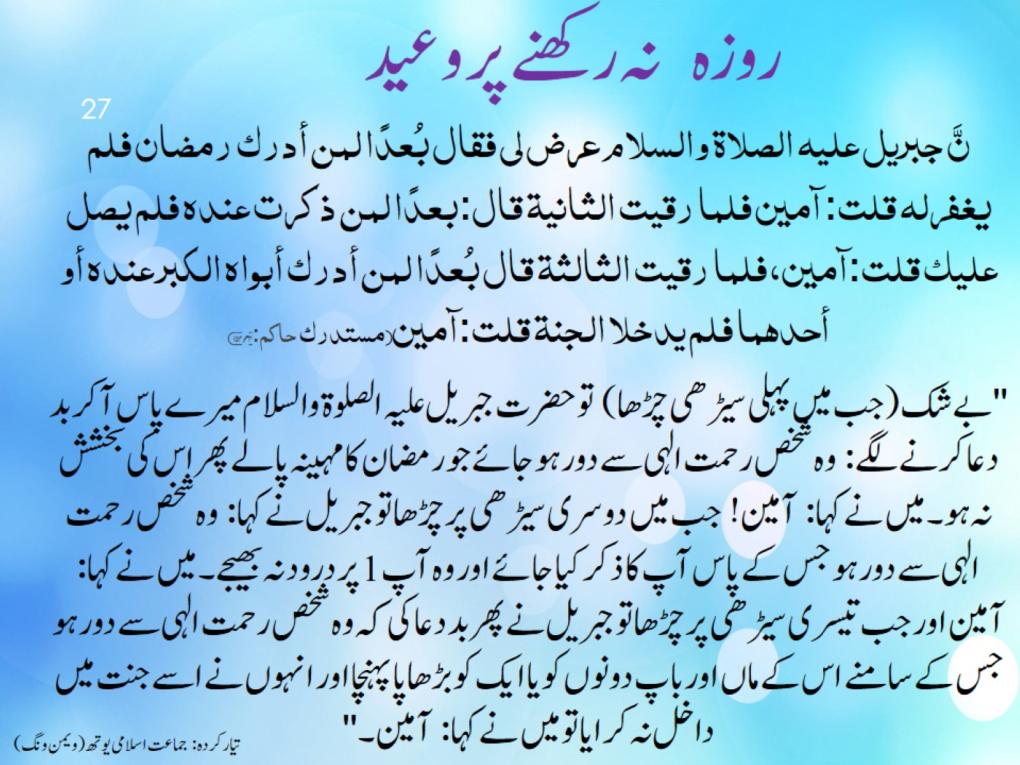 روزہ   	                             نہ رکھنے پر وعید
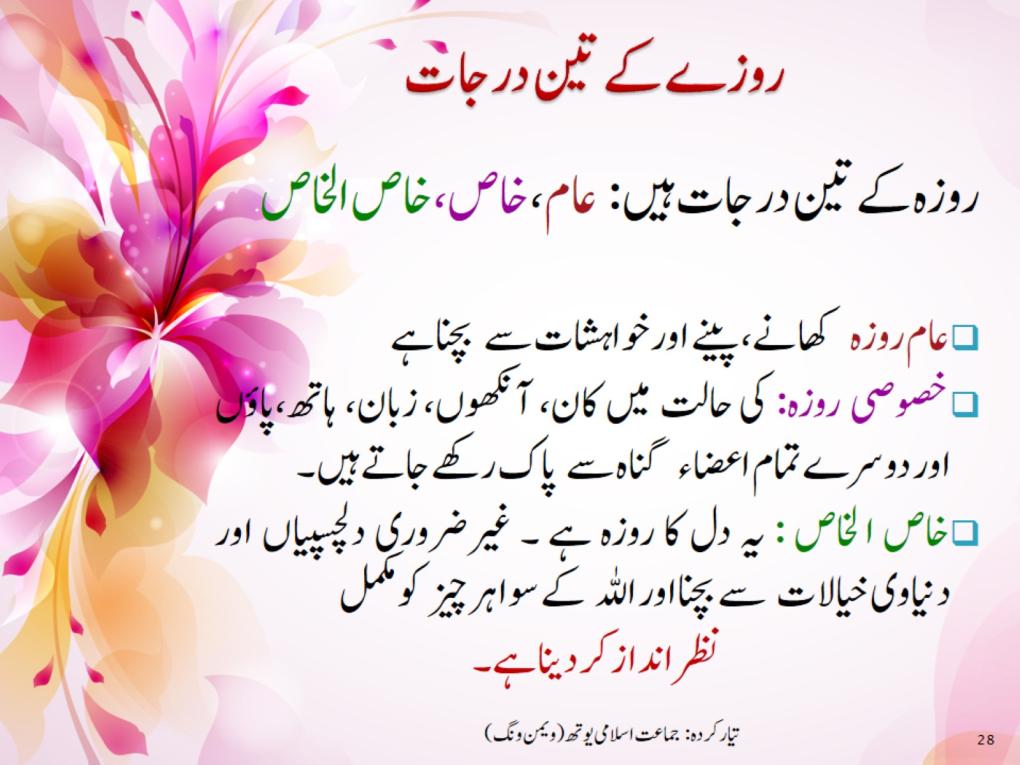 روزے کے تین درجات
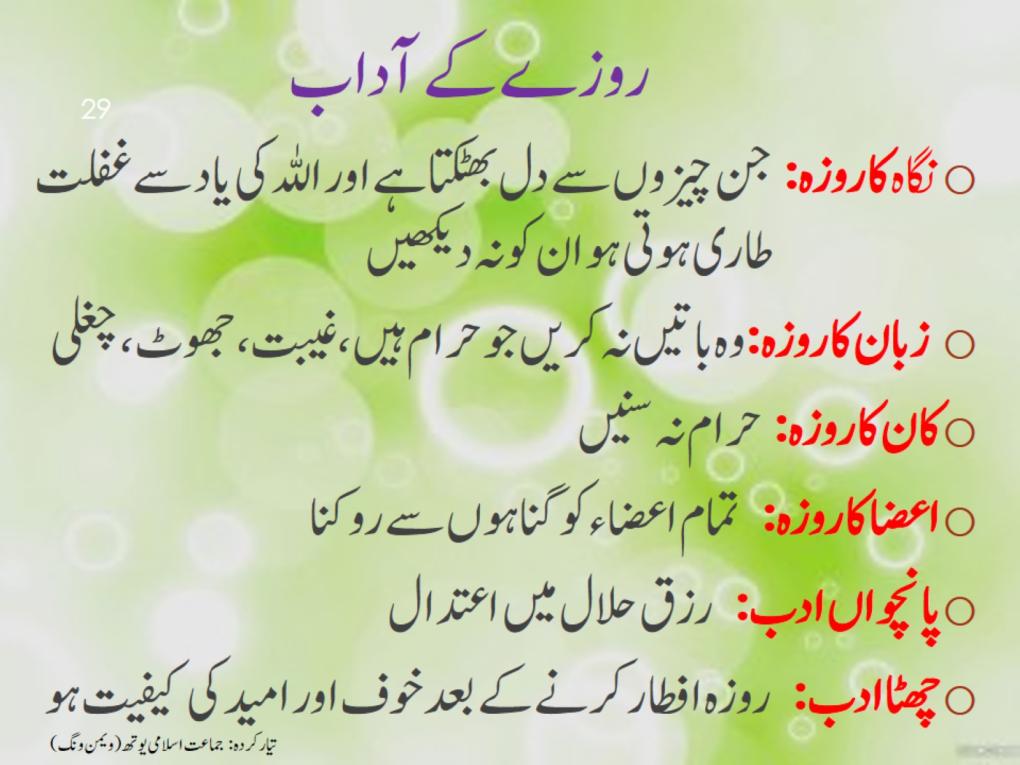 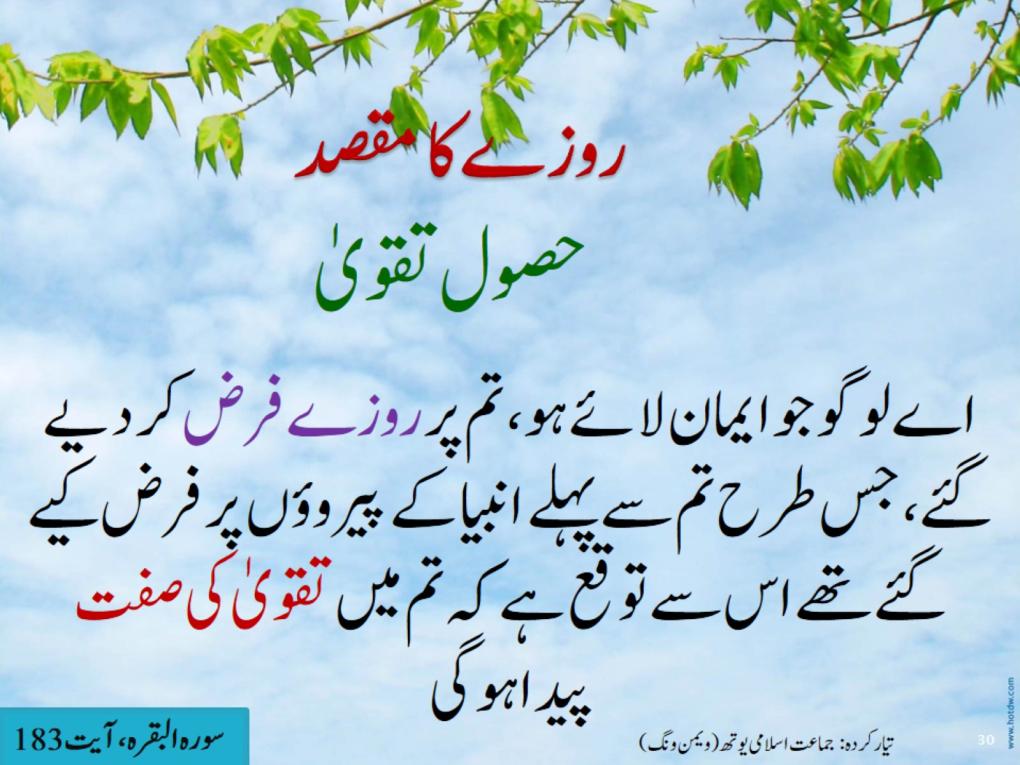 روزے کا مقصد
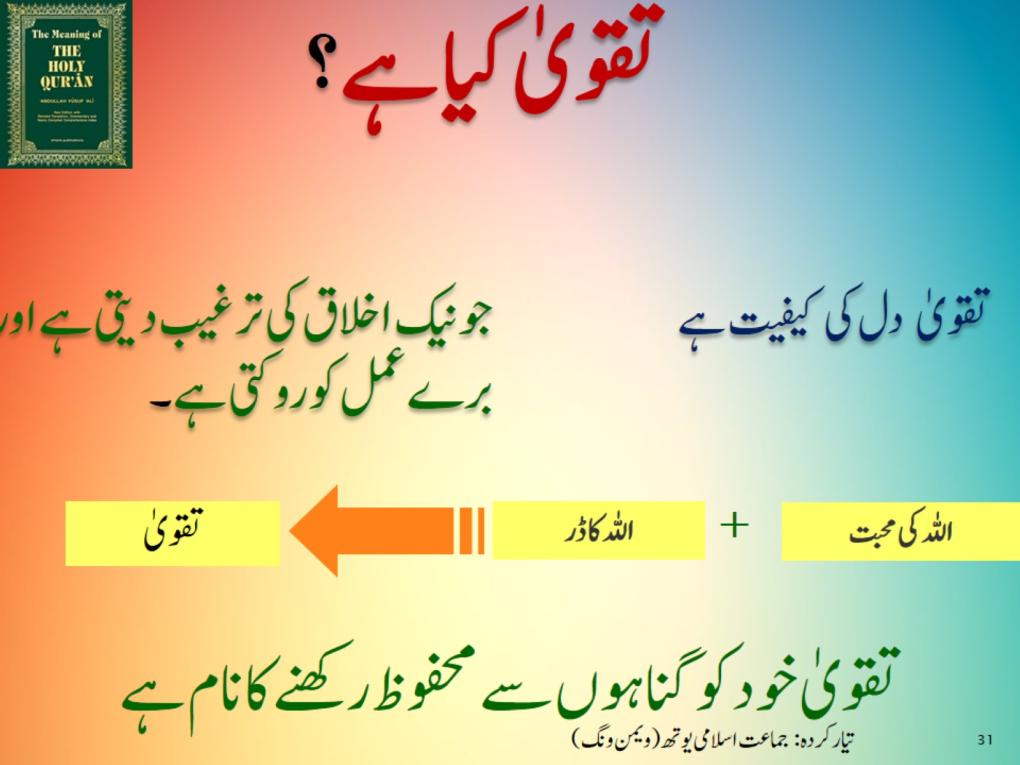 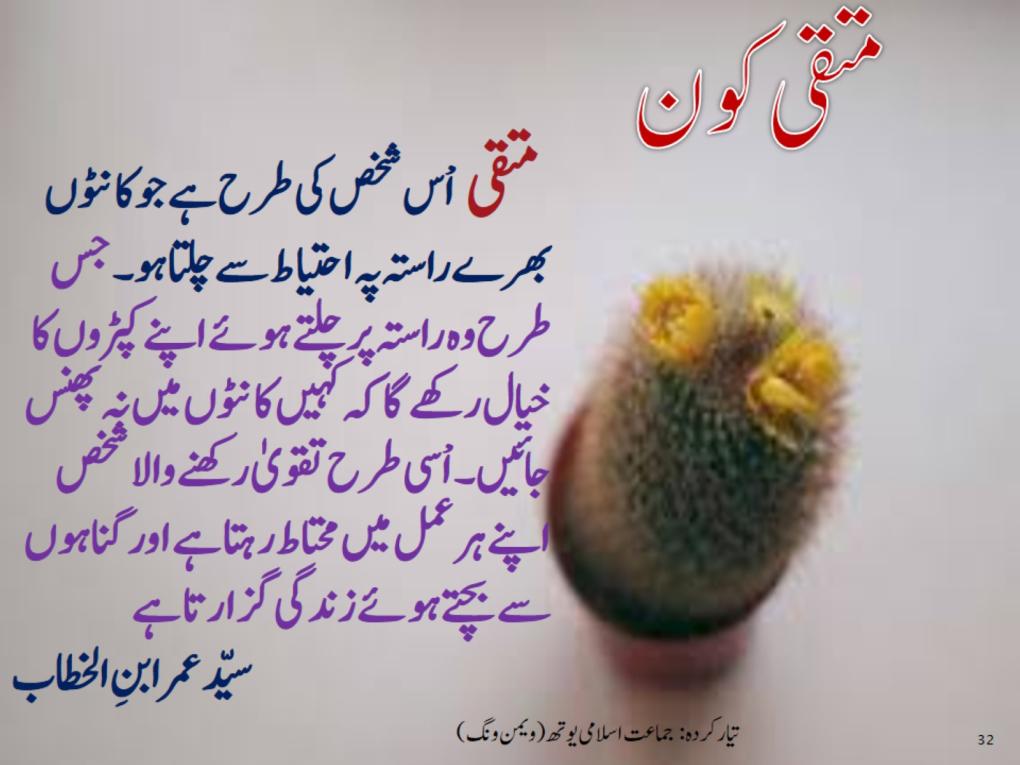 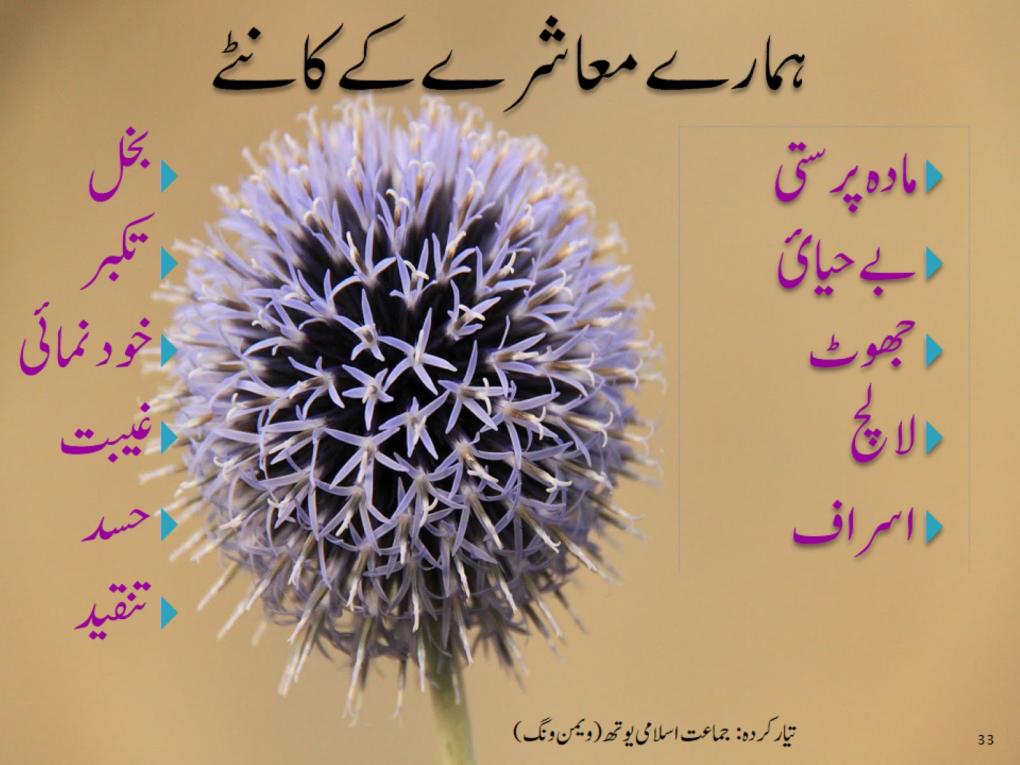 ہمارے معاشرے کے کانٹے
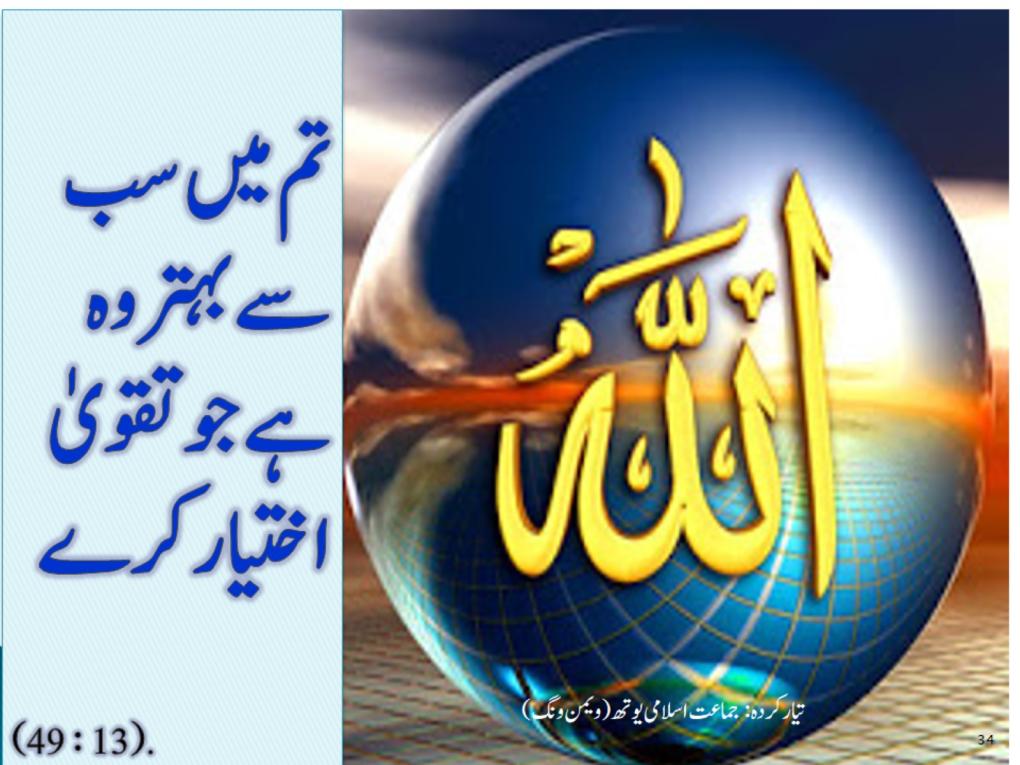 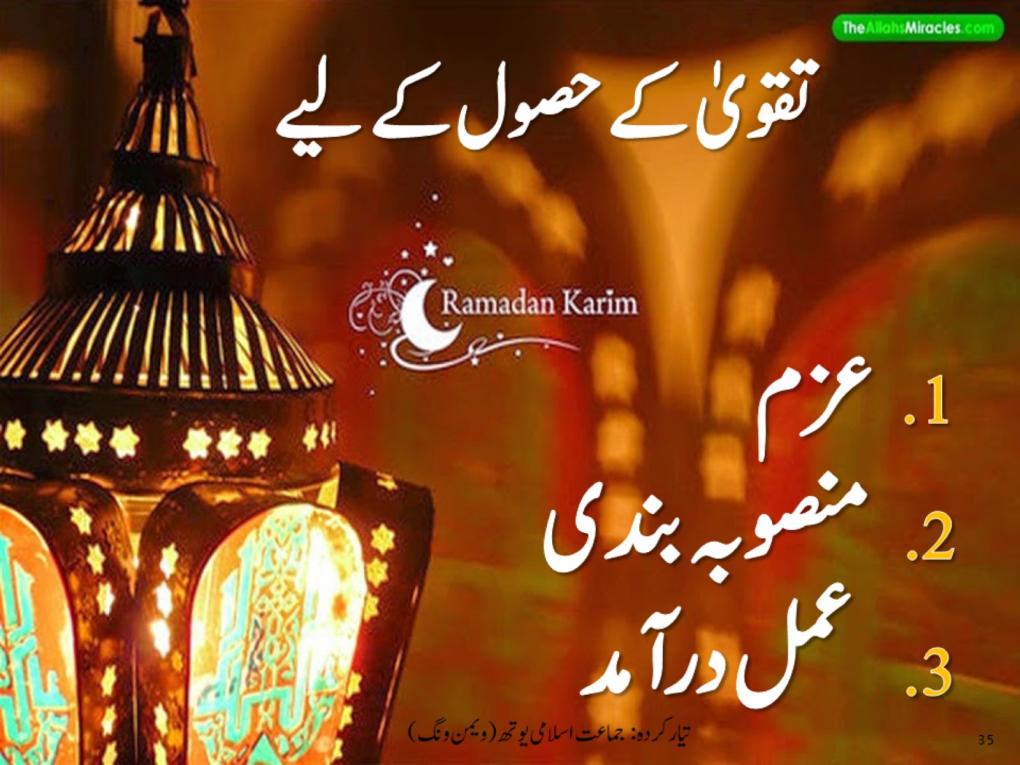 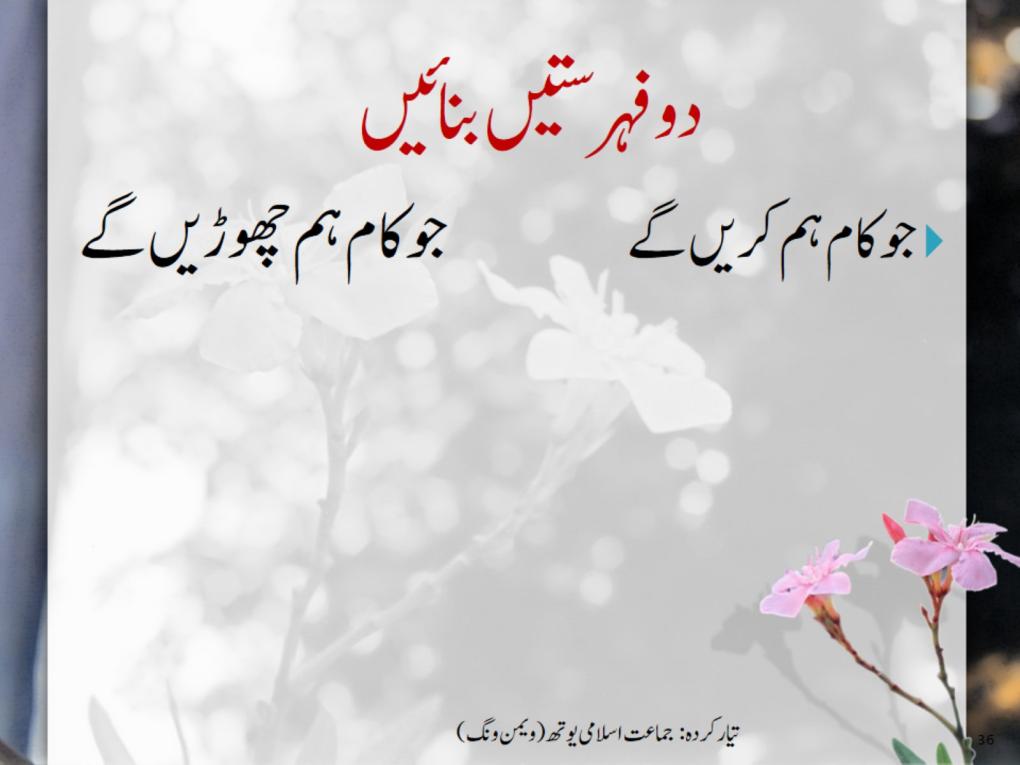 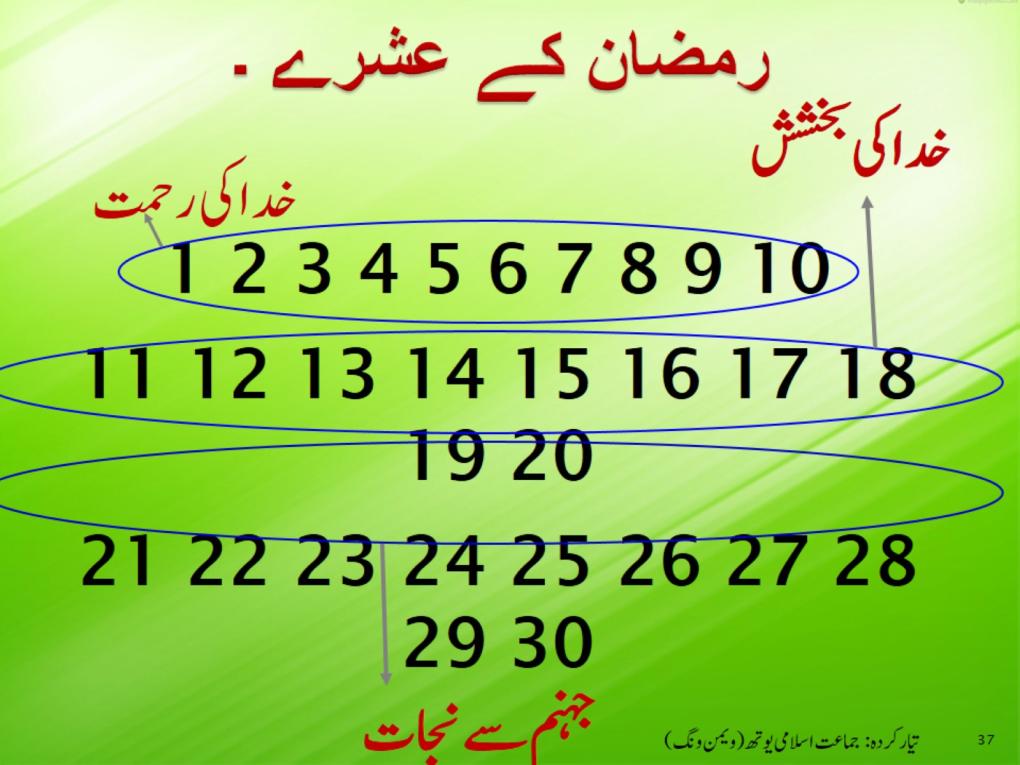 رمضان کے عشرے ۔
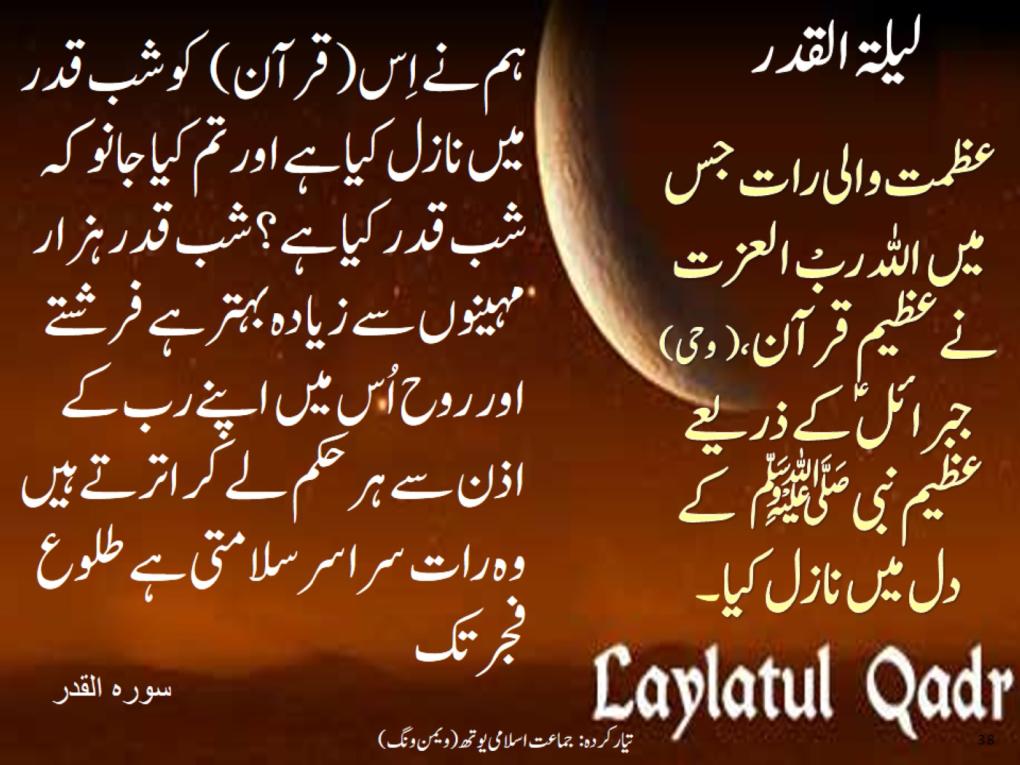 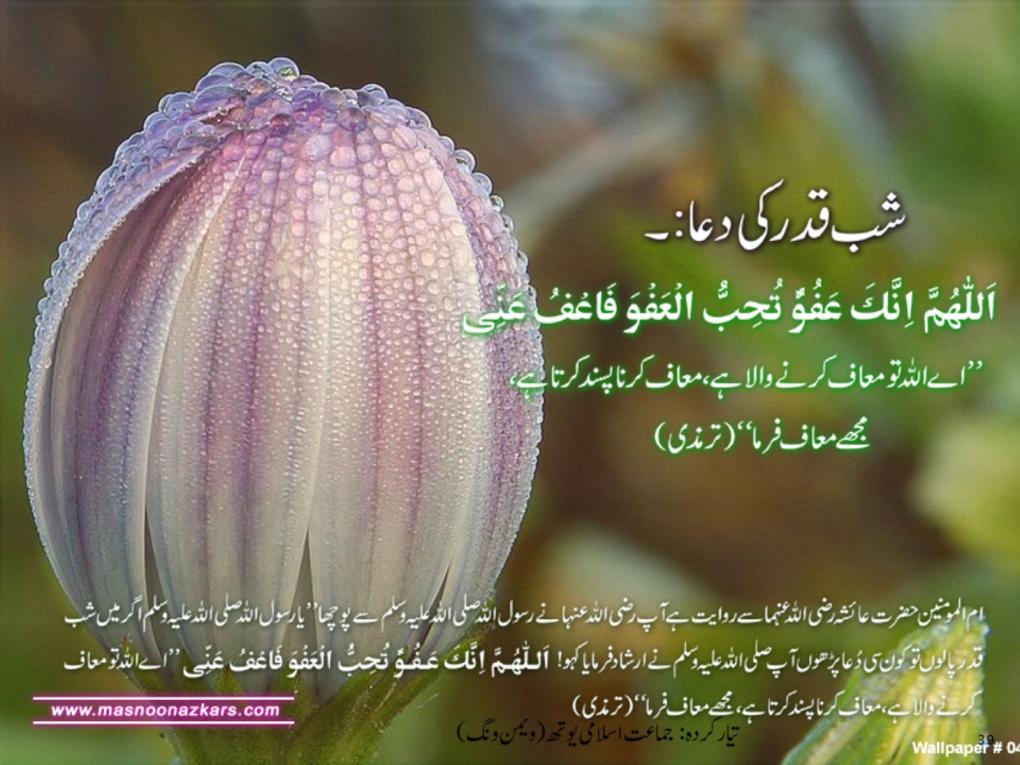 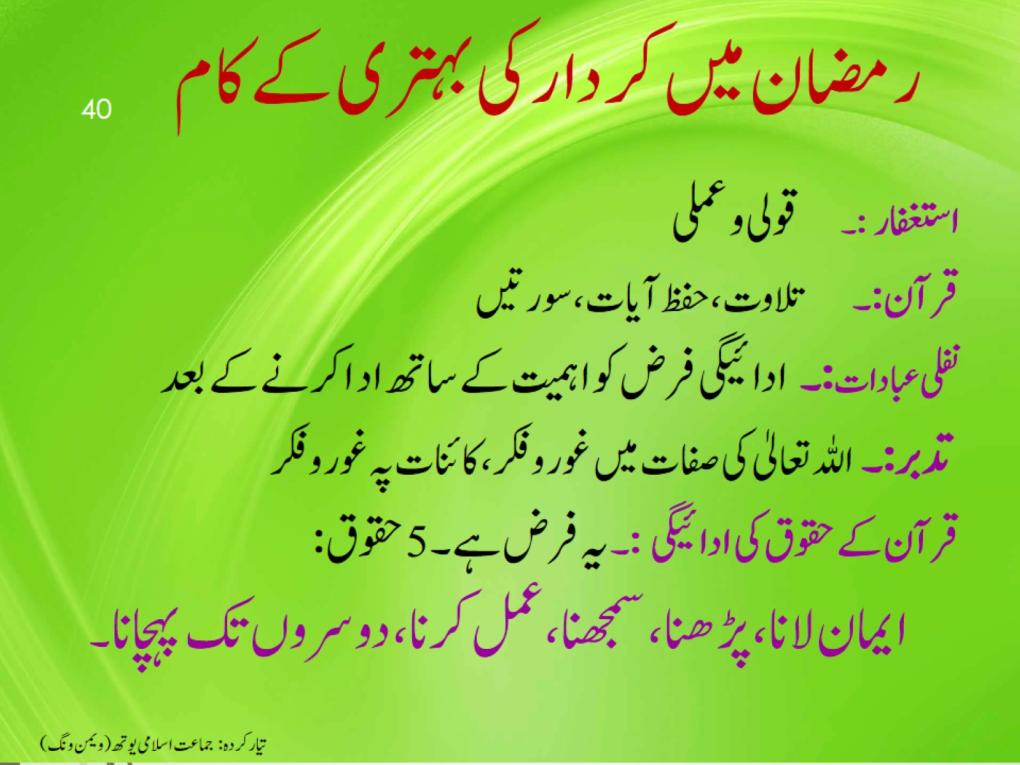 رمضان میں کردار کی بہتری کے کام
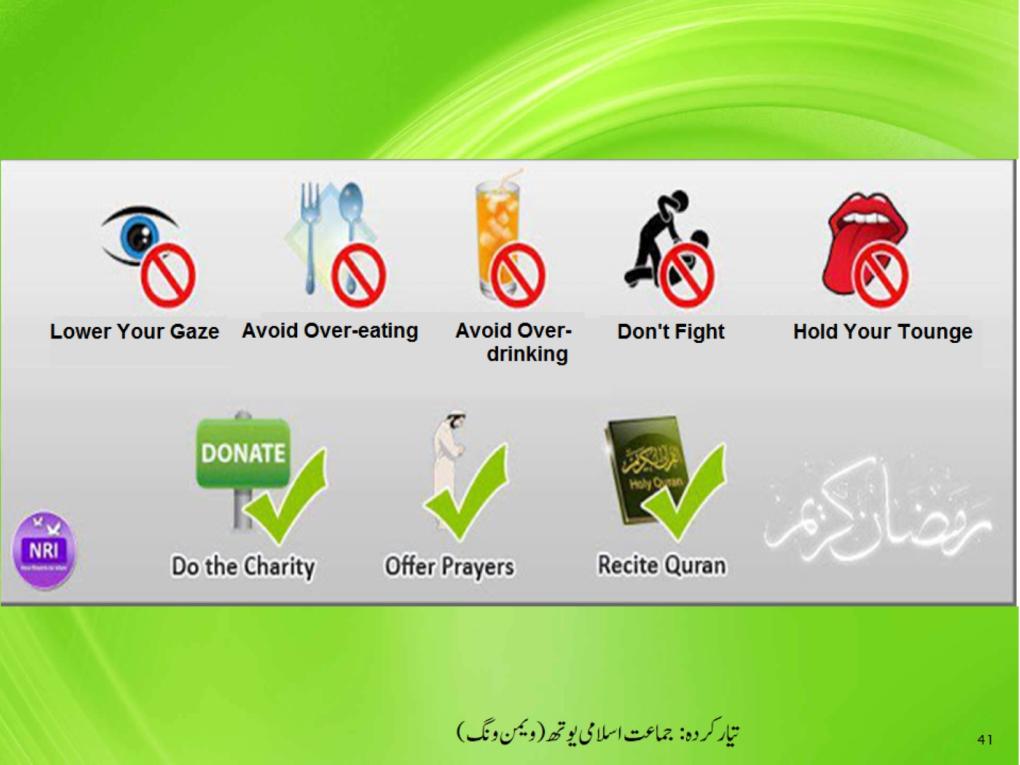 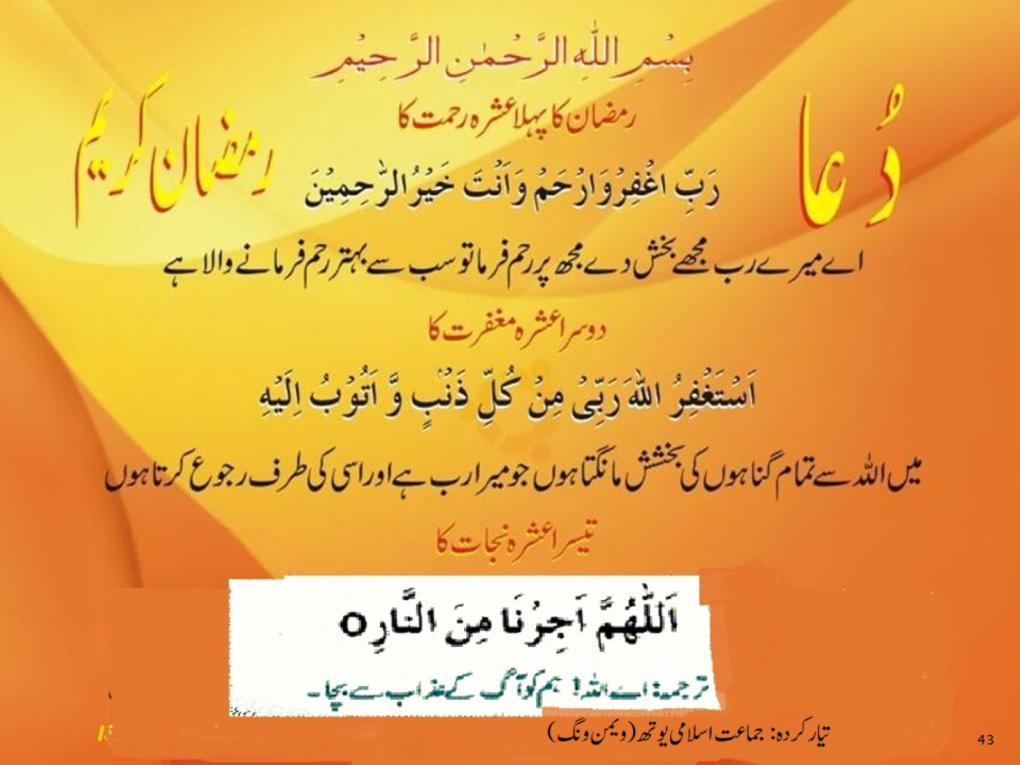 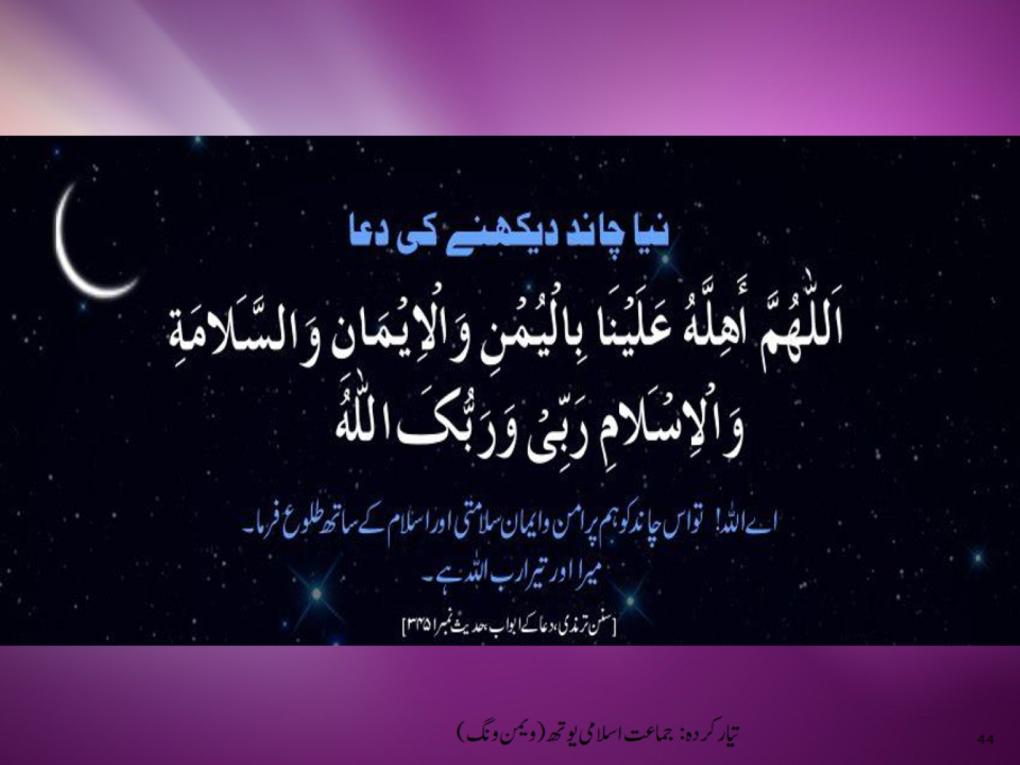 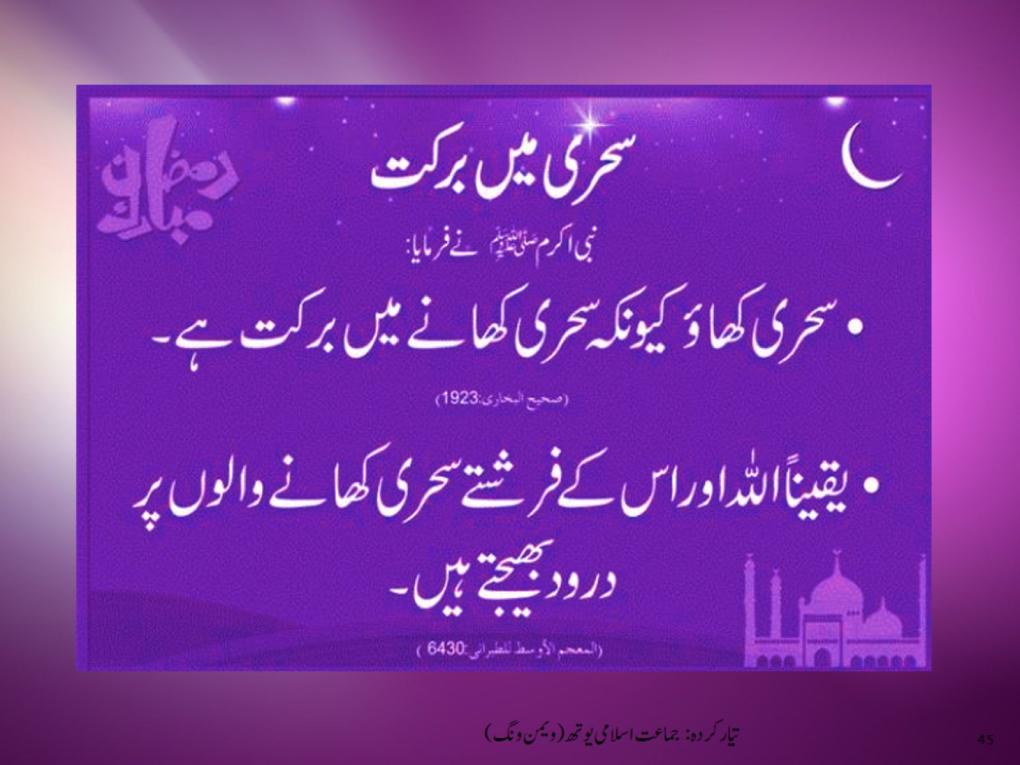 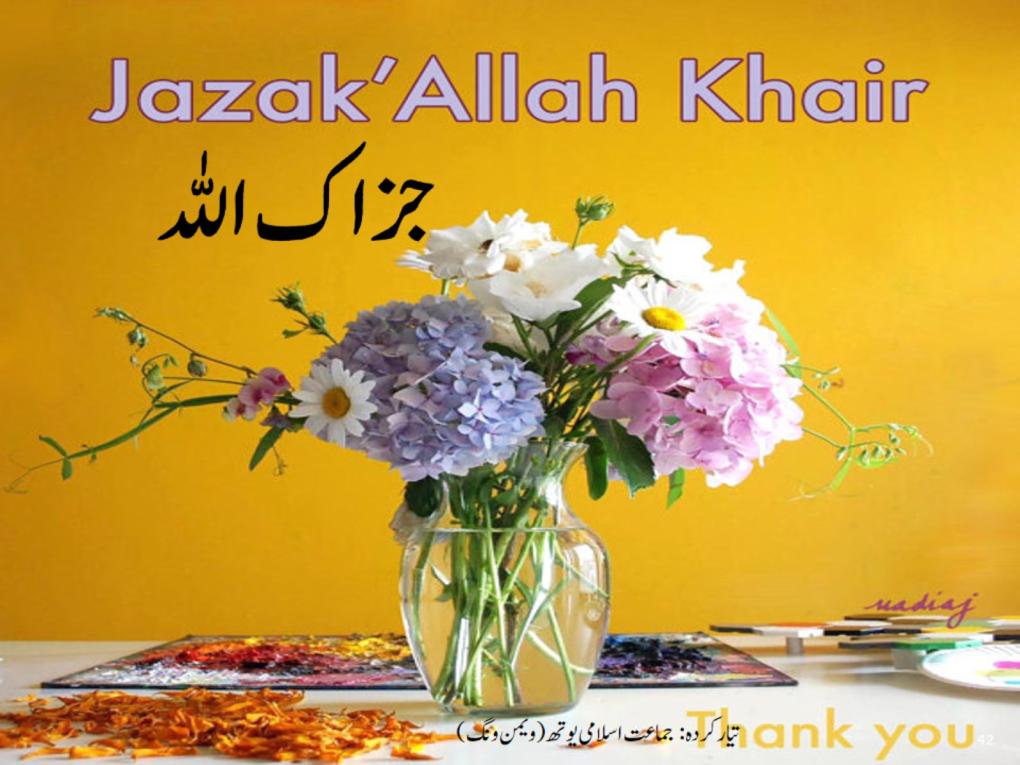 جزاک اللہ